Figure 9. The changes of average relative curvedness on 5 major gyral ROIs of the 10 subjects by our cortical growth ...
Cereb Cortex, Volume 22, Issue 10, October 2012, Pages 2272–2284, https://doi.org/10.1093/cercor/bhr293
The content of this slide may be subject to copyright: please see the slide notes for details.
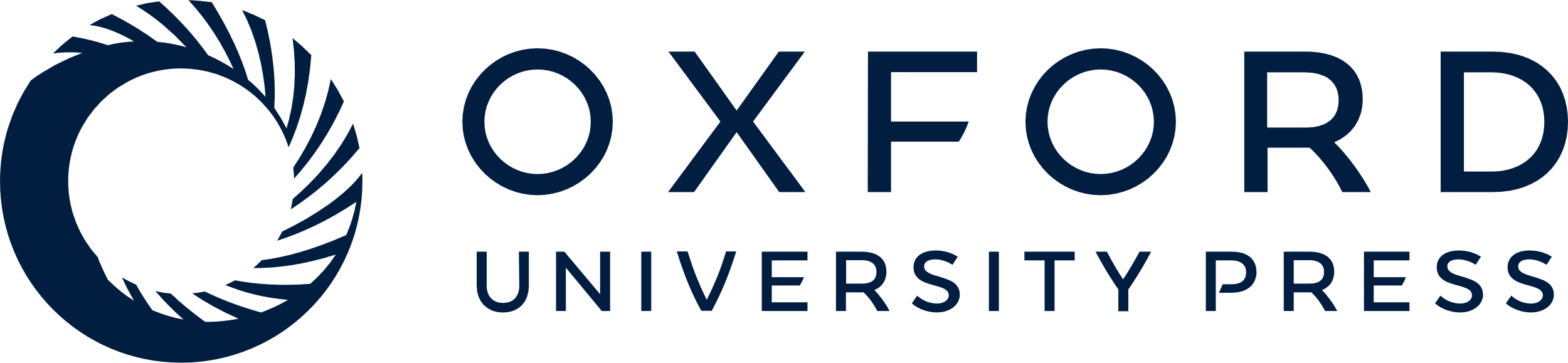 [Speaker Notes: Figure 9. The changes of average relative curvedness on 5 major gyral ROIs of the 10 subjects by our cortical growth model (red curves) and the hybrid registration method (blue curves), from 2 weeks to 12 months.


Unless provided in the caption above, the following copyright applies to the content of this slide: © The Author 2011. Published by Oxford University Press. All rights reserved. For permissions, please e-mail: journals.permissions@oup.com]